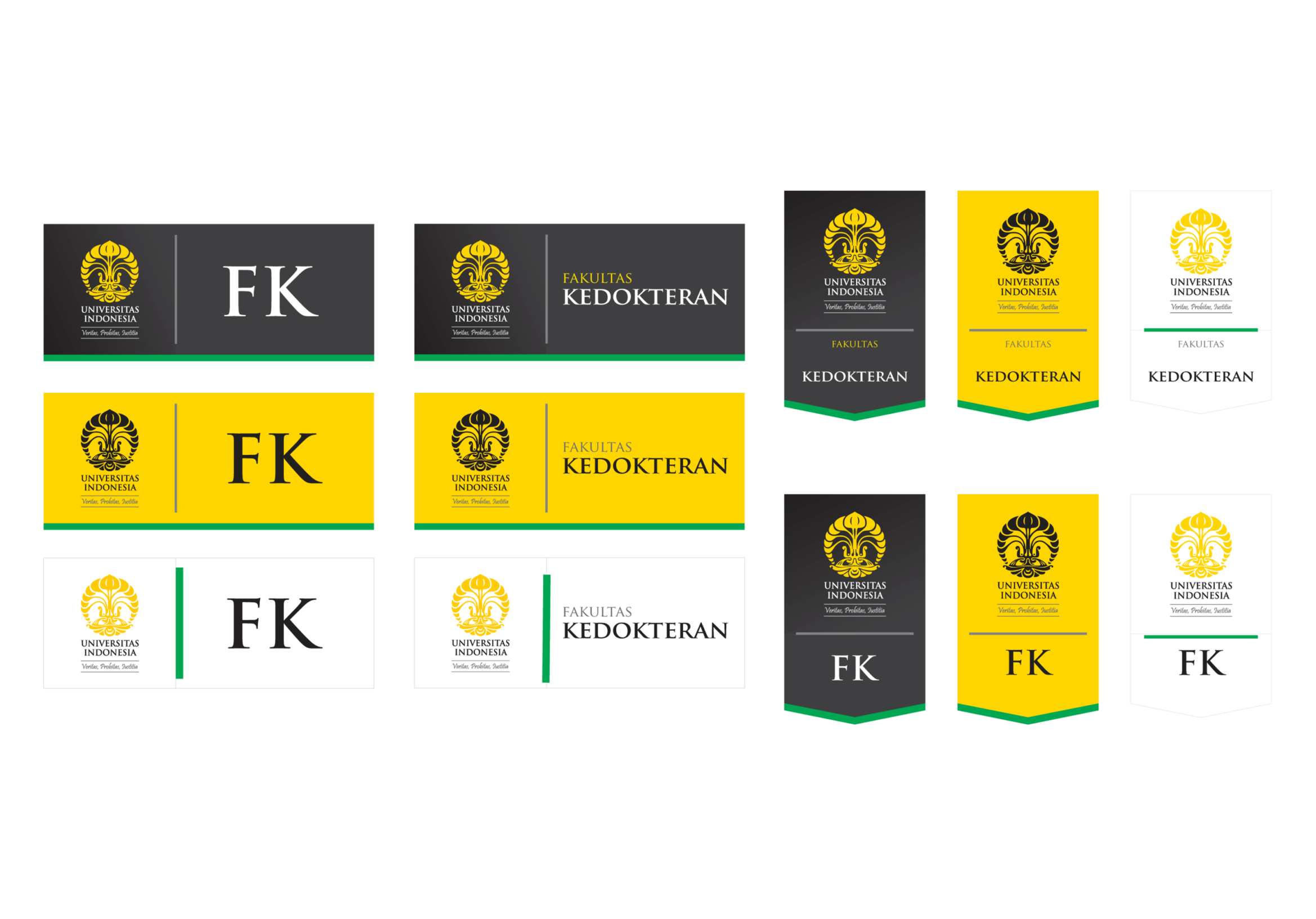 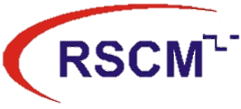 Rancangan Pendidikan di Bidang Psikiatri Komunitas bagi Peserta Program Pendidikan Dokter Spesialis Kedokteran Jiwa
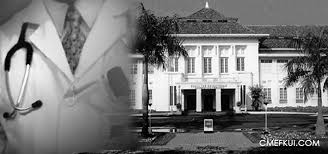 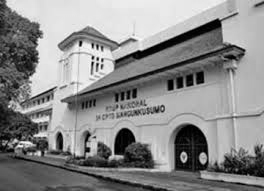 Dr. Hervita Diatri, Sp.KJ(K)
Divisi Psikiatri Komunitas, Departemen Psikiatri FKUI
Standar Kurikulum Pendidikan Psikiatri di Indonesia
Bagian dari Kurikulum Inti
Penempatan Psikiatri Komunitas: Tujuan
Tujuan umum: mampu memahami dan menanggulangi berbagai masalah kesehatan jiwa masyarakat secara integratif.

Tujuan khusus meliputi:
Memahami prinsip dan model-model kontemporer psikiatri komunitas, termasuk masalah politik dan sosio-ekonomi yang membutuhkan penanganan/ pelayanan khusus.
Mampu menjalankan fungsi sebagai petugas kesehatan jiwa yang mempunyai peran integratif dengan Pusat Kesehatan Masyarakat (Puskesmas).
Mampu memberikan konsultasi bagi dokter Puskesmas agar dapat menangani kasus dan masalah psikiatrik di wilayah kerjanya.
Mampu memberikan penyuluhan bagi dokter Puskesmas dan masyarakat umum.
Mampu merencanakan intervensi terhadap masalah kesehatan jiwa di masyarakat dengan memperhatikan aspek bio-psiko-sosial.
Mampu melakukan identifikasi adanya praktik-praktik tradisional yang berpengaruh terhadap kesehatan jiwa masyarakat.
Penempatan Psikiatri Komunitas: Tujuan
Tujuan khusus meliputi:
Mampu bernegosiasi dan kolaborasi dalam sebuah tim multidisipliner (termasuk memahami batas kewenangannya), mampu melakukan komunikasi yang spesifik, memecahkan masalah, dan memimpin suatu kelompok.
Mampu mengintegrasikan informasi yang berasal dari individu maupun lingkungan sekitarnya ke dalam suatu perencanaan penanganan yang komprehensif.
Mampu membina hubungan terapeutik yang baik dengan pasien, keluarganya, dan lingkungan yang terkait, agar tercipta lingkungan yang kondusif bagi pasien, keluarga dan masyarakat sekitarnya.
Memahami proses serta keterkaitan antara rawat inap dan pelayanan di Rumah Sakit dengan follow-up di luar, dan mampu memberi penjelasan yang tepat dan jelas untuk pasien yang dipulangkan dan kembali ke komunitas atau sebaliknya.
Mampu bekerjasama dengan institusi pelayanan di komunitas, termasuk LSM, institusi pemerintah, dokter umum, dan perawat.
Penempatan Psikiatri Komunitas: Tujuan
Tujuan khusus meliputi:
Menguasai teknik psikoterapi (dengan supervisi), termasuk cognitive behaviour therapy, couple therapy, terapi kelompok, dan terapi keluarga.
Mampu melakukan wawancara dalam berbagai situasi dan kondisi di masyarakat misalnya di rumah, di kantor polisi, serta di tempat-tempat lain dalam komunitas.
Mampu menerapkan berbagai peraturan di bidang kesehatan jiwa masyarakat.
Penempatan Psikiatri Komunitas: Metode Pembelajaran
Kegiatan ilmiah meliputi:
Membaca dan diskusi mengenai berbagai teori kesehatan jiwa masyarakat.
Mengikuti secara aktif diskusi dan penyajian kasus di Puskesmas.

Kegiatan lapangan, meliputi:
Memberikan penyuluhan kepada dokter-dokter umum di Puskesmas.
Memberikan penyuluhan kepada masyarakat umum.
Ikut melakukan survei di bidang kesehatan jiwa atau penelitian epidemiologi yang sedang berlangsung.
Bekerjasama dengan Badan Pemerintah, LSM, dan organisasi kemasyarakatan lainnya, untuk hal-hal yang terkait dengan kesehatan jiwa masyarakat (Liaison Psychiatry).
Penempatan Psikiatri Komunitas: Tempat dan Lama Pendidikan
Tempat pendidikan:
Puskesmas.
Daerah binaan: panti tradisional, LSM (kelompok konsumer), kelompok khusus lainnya – kekhasan lokal  

Lama Pendidikan: 2 – 3 bulan.
Dasar Pemikiran
“Leadership”
Mau tidak mau
Berbagai bentuk  dan isi pelatihan kepemimpinan
Program klinis individual
Penelitian
Pengabdian Masyarakat
Penempatan Pendidikan
Tujuan Pembelajaran: 
Setelah menjalani modul ini, diharapkan peserta didik mampu:
Melakukan pendekatan psikiatri komunitas sehingga di dalam penanganan permasalahan kesehatan jiwa dan pasien dengan gangguan jiwa tidak hanya menggunakan pendekatan deskriptif-fenomenologik (model medik) untuk mendapatkan permasalahan, menegakkan diagnosis maupun memberikan terapi. 
Memahami memahami problem manusia seutuhnya di tengah masyarakat dengan latar belakang budayanya yang spesifik.
Memahami:
Dasar permasalahan kesehatan jiwa, 
Sistem kesehatan jiwa, 
Program-program kesehatan jiwa, 
Peran keluarga dalam tata laksana gangguan jiwa, 
Karakteristik kesehatan pada populasi masyarakat urban. 
Menggunakan pengetahuannya tersebut dalam menyimpulkan hasil pemeriksaan pasien / masyarakat dan menerapkannya dalam manajemen kesehatan jiwa di tingkat individu maupun masyarakat melalui penyusunan program kesehatan jiwa.
Penempatan Pendidikan
Tujuan Khusus (Sasaran Pembelajaran):
Sesudah menyelesaikan modul ini peserta didik diharapkan mampu: 
Memahami dan mengenali berbagai masalah kesehatan jiwa di dunia, regional, dan nasional.
Memahami dan mengenali kekhususan masyarakat urban, rural, dan remote di Indonesia (demografi, potensi dan tantangan /hambatan pembangunan kesehatan jiwa di masing-masing area).
Memahami regulasi, kebijakan, dan sistem pembiayaan di bidang kesehatan jiwa di Indonesia.
Memahami sistem layanan kesehatan (primer, sekunder, tersier), sistem rujukan, infrastruktur, kebutuhan layanan dan layanan yang telah dan dapat dikembangkan, tantangan pengembangan layanan.
Memahami perlunya dan bagaimana melakukan advokasi, pengembangan kolaborasi dan kerjasama integratif dengan semua pemangku kepentingan (stakeholders) di bidang kesehatan jiwa.
Memahami mengetahui berbagai macam upaya kesehatan mulai dari prevensi dan promosi hingga rehabilitasi.
Menyusun program kesehatan jiwa.
Penempatan Pendidikan
Tujuan Pembelajaran:
Setelah menyelesaikan modul ini diharapkan peserta didik mampu:
Menggunakan pendekatan Psikiatri Komunitas dalam manajemen permasalahan kesehatan jiwa dan pasien dengan gangguan jiwa dengan lebih komprehensif, tidak hanya menggunakan pendekatan deskriptif-fenomenologik (model medik) untuk mendapatkan permasalahan, menegakkan diagnosis maupun memberikan terapi. 
Menerapkan dasar permasalahan kesehatan jiwa, sistem kesehatan jiwa, program-program kesehatan jiwa di masyarakat, peran keluarga dan lingkungan dalam tatalaksana gangguan jiwa, serta karakteristik kesehatan pada populasi masyarakat.
Mengaplikasikan pengetahuan yang sudah diperoleh di semester 5 untuk menyimpulkan hasil pemeriksaan pasien/masyarakat dan menerapkannya dalam manajemen kesehatan jiwa di tingkat individu maupun masyarakat.
Penempatan Pendidikan
Tujuan Khusus (Sasaran Pembelajaran):
Setelah menyelesaikan modul ini peserta didik diharapkan mampu: 
Melakukan transfer pengetahuan kesehatan jiwa dalam aspek preventif, sampai dengan rehabilitatif kepada tenaga pemberi layanan kesehatan jiwa.
Melaksanakan program penjangkauan kasus (outreach) di komunitas.
Melakukan intervensi keluarga dan komunitas secara langsung melalui kegiatan kunjungan rumah, psikoedukasi, penyuluhan, atau konseling keluarga di komunitas.
Melaksanakan manajemen kasus di masyarakat.
Melaksanakan pelayanan kesehatan jiwa bagi masyarakat dan populasi khusus di komunitas mulai dari perencanaan, implementasi, dan evaluasi.
Sistem Penilaian
Log book

Journal reading

Proposal dan Laporan Program

Pengumpulan materi edukasi
Bentuk Pendidikan
Secondary Consultation – clinical work
Intervensi keluarga dan komunitasIntervention
Outreach program, Home visit, Home care
Pengembangan program
Advokasi, kampanye, dan edukasi publik
Sistem rujukan berjenjang
Riset kesehatan jiwa
Kesehatan jiwa urban
Supervisi dan monitoring
Tempat Stase
Prinsip…
RENCANA STRATEGIK(RENSTRA-5 Tahun)SOLO KOTA SEHAT JIWA
TAHAP IPERSIAPAN
PENGEMBANGAN SDM
-Kader kesehatan jiwa
-Calon Kapuskeswamas
-mahasiswa (koasisten dan psikologi)
-Administrasi Puskeswamas
-Modul Diklat Kader
-Modul Promosi
-Modul Prevensi
-Modul Jaringan rujukan keswamas
-pengembangan instrumen penilaian kegiatan, program, dan sistem
2. JARINGAN RUJUKAN KESWAMAS
-masyarakat/kader keswamas
-Puskeswamas (Kelurahan)
-Puskesmas (Kecamatan)
-Psikiatri RSDM (Kota)
-RS Jiwa (Kota/Provinsi)
3. PUSKESWAMAS
-Kapuskeswamas
-Administrasi
-Mahasiswa
-Kader keswamas
TAHAP IIPELAKSANAAN AWAL
PROGRAM PROMOSI
-higiene mental/ kesehatan jiwa individual
-pola hidup sehat jiwa
-kesehatan jiwa keluarga
-teknik komunikasi efektif sehat jiwa
2. PROGRAM PREVENSI
-pola asuh anak
-manajemen konflik
-manajemen stres
-pencegahan KDRT
-pencegahan miras, Narkoba, dan seks bebas
3. OPERASIONALISASI RUJUKAN
-ceramah keswamas
-konsultasi/psikoedukasi/  
 psikoterapi
-survei keswamas
-rujukan
TAHAP IIIPELAKSANAAN LANJUT
MONITORING
-supervisi kegiatan
-laporan dan presentasi kegiatan
2. EVALUASI
-penilaian kegiatan
-penilaian program
3. PENGEMBANGAN DAN PERBAIKAN PROGRAM PROMOSI DAN PREVENSI
-modul kegiatan
-instrumen penilaian
4. PENGEMBANGAN DAN PERBAIKAN SISTEM RUJUKAN
-modul sistem rujukan
-instrumen penilaian rujukan
TAHAP IVPEMANTAPAN
BUDAYA SEHAT JIWA (INDIVIDU/PERORA NGAN)
-perda
-kode etik
2. BUDAYA SEHAT JIWA KELUARGA
-perda
-kode etik
3. BUDAYA SEHAT JIWA MASYARAKAT
-perda
-kode etik
4. LOMBA SEHAT JIWA
-sekolah
-instansi
-masyarakat
INDIKATOR(CAPAIAN)
ANGKA INSIDEN DAN PREVALEN GANGGUAN MENTAL MASYARAKAT MENURUN DAN PERBAIKAN KUALITAS HIDUP WARGA SOLO
RENSTRA SOLO KOTA SEHAT JIWA  DI RENCANA ANGGARAN KOTA 
PENELITIAN DAN PENGABDIAN /PELAYANAN KESWAMAS MENINGKAT
KOMPETENSI PROFESI PSIKIATRI KOMUNITAS MENINGKAT
PROGRAM DAN KEGIATAN(5 PROGRAM 12 KEGIATAN)
PROGRAM
KEGIATAN
I. PENINGKATAN DERAJAT KESEHATAN JIWA MASYARAKAT



II. PERLINDUNGAN SPESIFIK
-Balita
-Lansia
-Keluarga “pecah”
-Anak jalanan
Ceramah:
-Kesehatan mental masyarakat
-Higiene mental
-Komunikasi efektif
-Kegiatan sehat jiwa
-Budaya sehat jiwa


2. Konseling/psikoterapi dan psikoedukasi
-Manajemen konflik
-Manajemen stres
-Pola asuh anak
-Keluarga sehat jiwa
Lanjutan..	       PROGRAM DAN KEGIATAN
III. DETEKSI DINI DAN PENGOBATAN TEPAT&SEGERA


IV. PEMBATASAN DISABILITAS
3. Bimtek kader keswamas
4. Survei gangguan mental  masyarakat.
5. Pengembangan sistem rujukan layanan keswamas

6. Pembebasan pasung
7. Keluarga asuh
8. Pendampingan rawat inap/jalan/setengah jalan
9. Perlindungan kerja
Lanjutan...		PROGRAM DAN KEGIATAN
V. REHABILITASI/
REVALIDASI
10. Rehabilitasi fisik
-operasi/perbaikan penampilan/fungsi
-rekonstruksi
11. Rehabilitasi mental
-Stigma individual
-Keluarga
-Masyarakat
12. Rehabilitasi sosial
-latihan kerja
-peran di masyarakat